CAST A COLD EYE 
Allen Dulles’ interest in Indonesia (formerly Netherlands East Indies)
Greg Poulgrain            
ypoulgrain@gmail.com





Federal Republic of West Papua
Zoom Book Launch, 19 September 2021
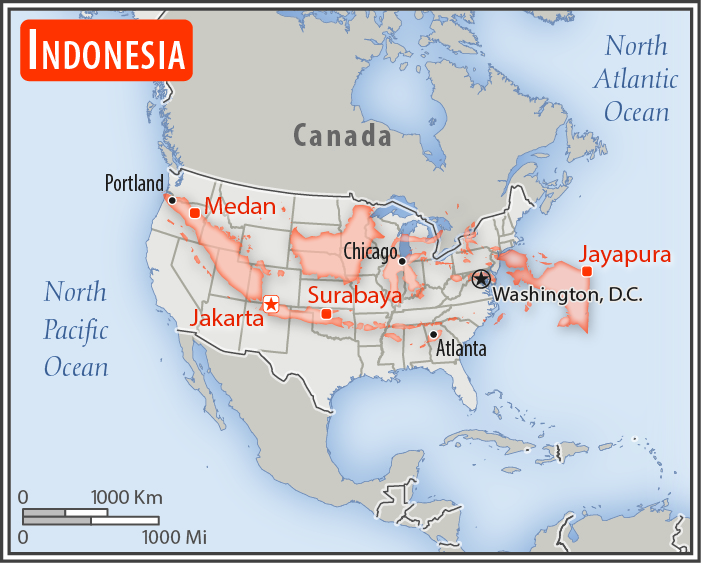 Indonesian Archipelago transposed onto a map of the USA.  Portland (Oregon) is the equivalent location 
of Sabang (North Sumatra). 

Indonesia, from west to east as 
the crow flies, is 5247 kilometres.
INDONESIA
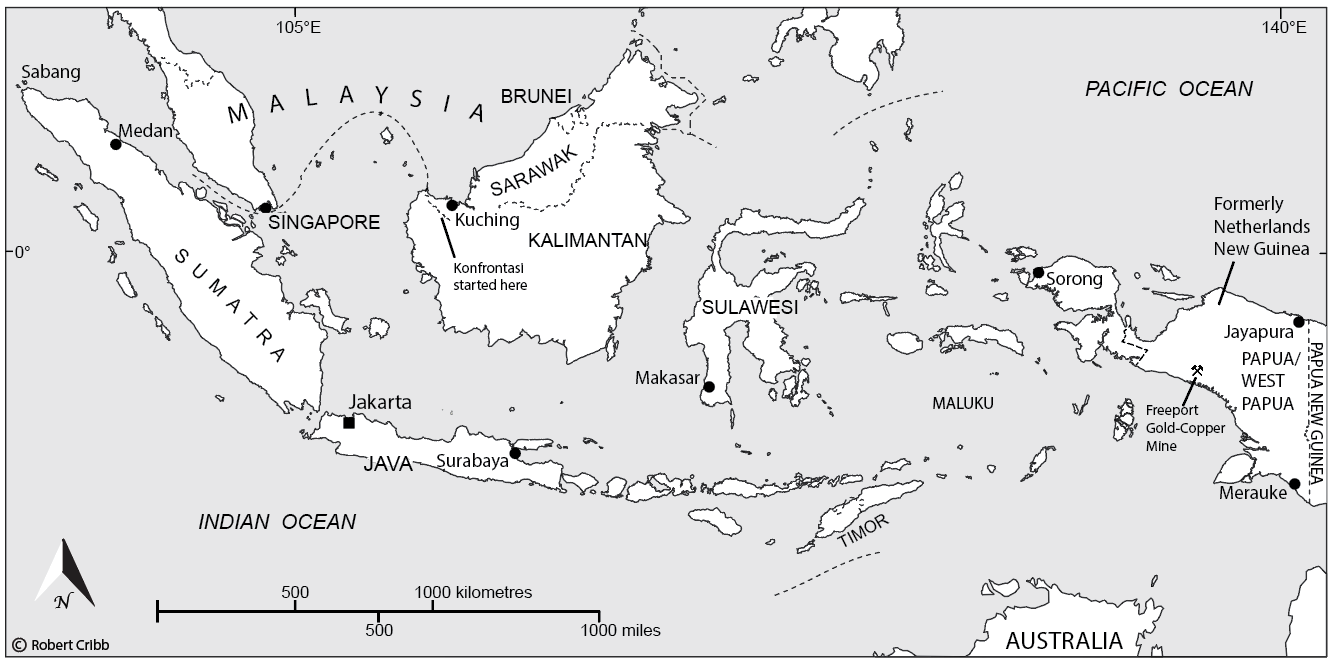 The east-west extent of Indonesia is 13% of the circumference of the earth … almost 
one-seventh of the equator.
Indonesian economy 
is largest in Southeast 
Asia and the 16th 
largest in the world

Indonesia economy 
is on track to be in 
the world’s top 
four in 2050
Allen Dulles first became interested in 
the Indonesian archipelago in the 1920s. 

Dulles was a lawyer linked with Rockefeller Oil, which in the 1920s was the biggest company in the world.
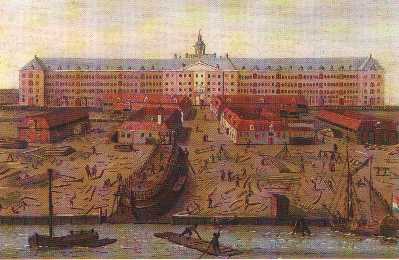 The VOC (Dutch East Indies Company, founded in 1602) used to be the biggest company in the world, as reflected in the size of 
its headquarters
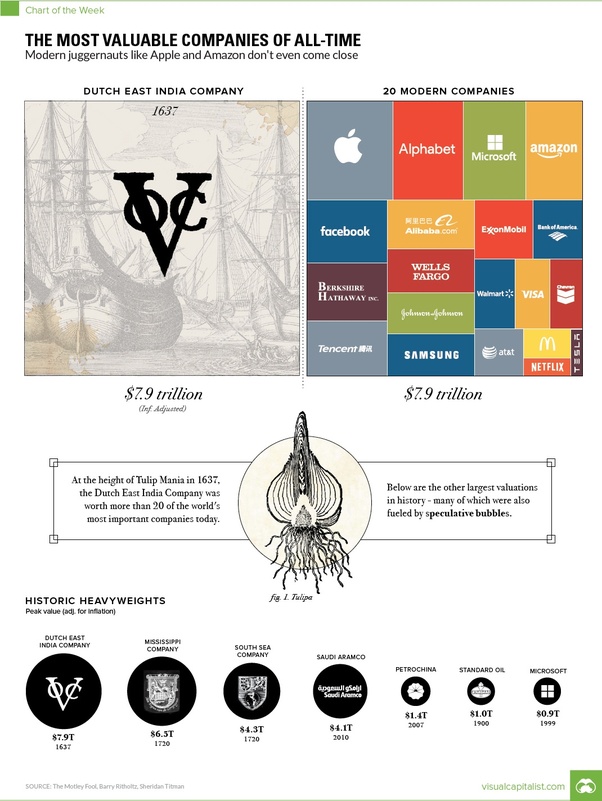 In the 1600s, the VOC became the richest company the world has ever seen …. with a current-equivalent 
of US$7.9 trillion
Today’s top twenty companies combined are the equivalent 
of the Dutch East India Company (VOC) in the 1600s.
In 1667, the Dutch exchanged the island of Manhattan for the nutmeg island of Run (the last British outpost in the archipelago).
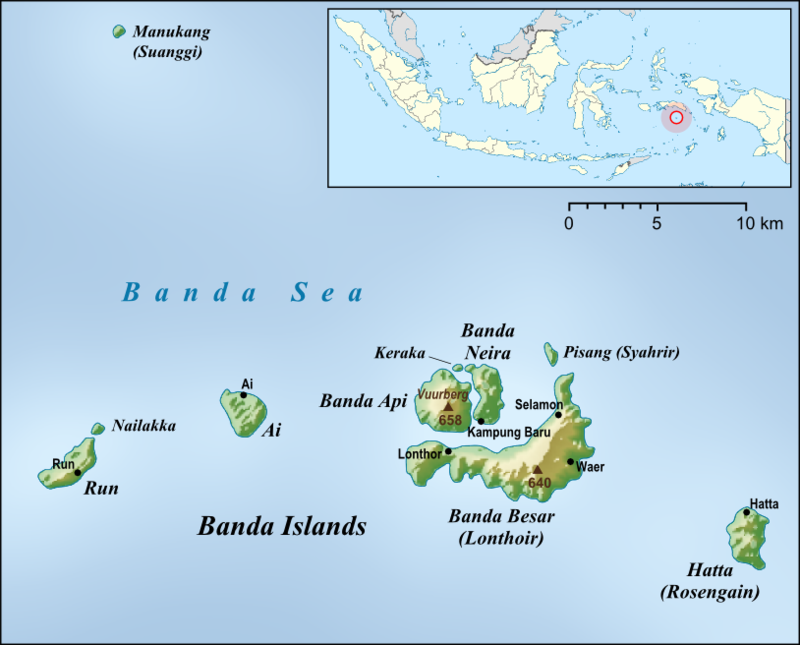 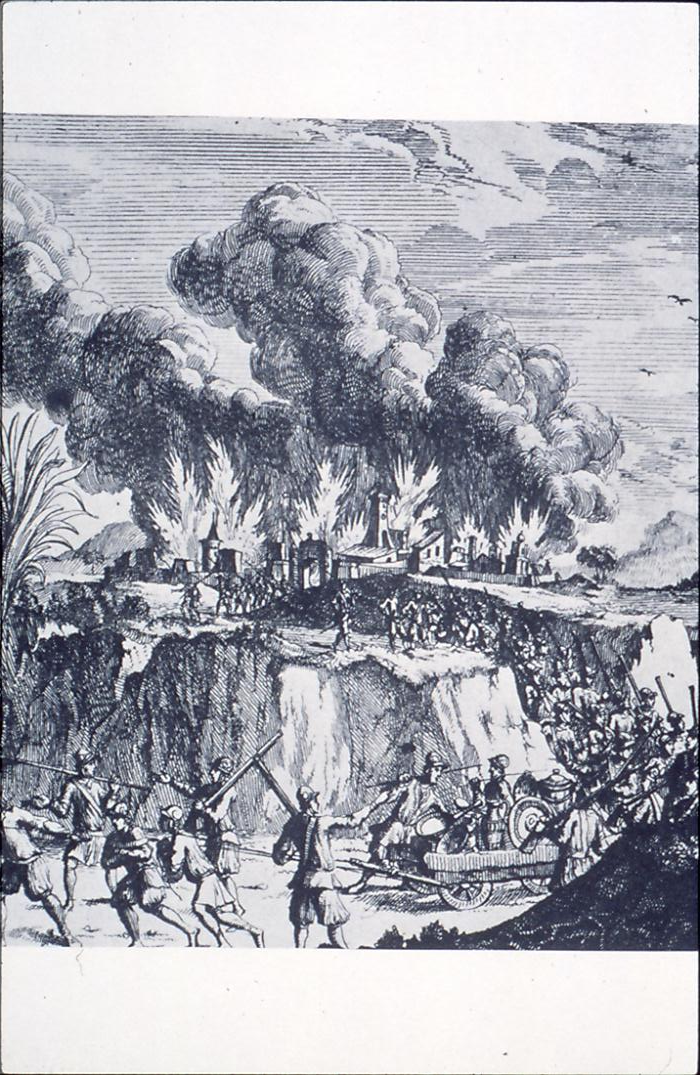 Dutch military power 
occupied the Indies archipelago, increasing colonial control over the 
next three centuries …  … until mid-20th century 
Invasion by the Japanese 
Imperial Army

The Japanese aimed to claim New Guinea–east and west– and use its natural resources to make a NEW JAPAN.
Allen Dulles from 1920s could see the Indies’ potential, but his focus was on Netherlands New Guinea (the same as Japan’s in 1940s).

Rockefeller had been trying to access Netherlands New Guinea since WW1. 

JFK vs Allen Dulles : Battleground Indonesia begins with the company Dulles formed in 1935 for oil exploration in NNG.  
This was a US-Dutch company with 60% controlled by Rockefeller interests.
History intervened … 

After World War II Sukarno declared independence ….

and from the Netherlands 
East Indies Indonesia was 
born.
Indonesia won its independence from Dutch colonial rule in 1949, but the Dutch retained the western half of New Guinea.

Only Allen Dulles and the Dutch political elite were aware of the gold and oil, not 
the Dutch public, and not Indonesia…
In 1936 the world’s largest primary deposit of gold found in the 
Netherlands New 
Guinea highlands
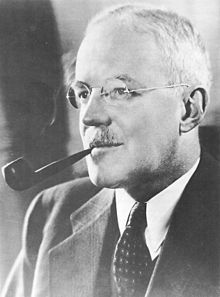 Starting in 1955, Allen Dulles began 
plotting to assassinate  President Sukarno.

Dulles was Director of Central Intelligence 
in the 1950s under President Eisenhower and in 1961 under President JF Kennedy.
Rockefeller interests could not gain unrestricted access to the Eldorado of oil, gas, copper and gold in New Guinea until preparatory steps had been made, which were:
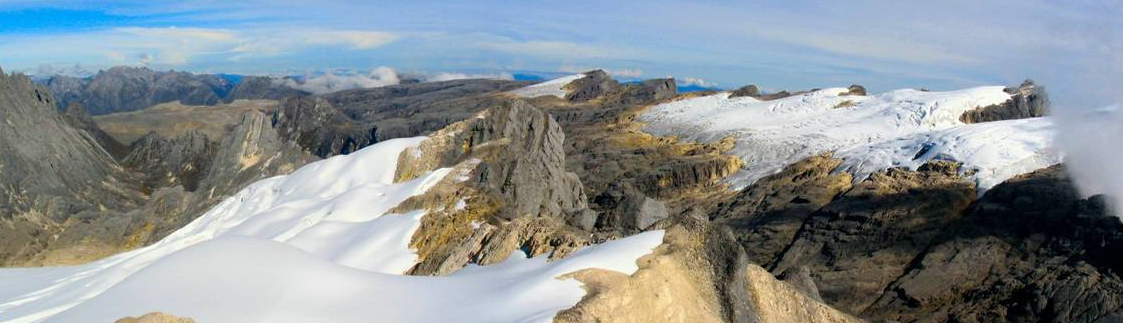 Dulles Indonesia Strategy
1. Oust the Dutch colonial power (1950 to 1962)

2. Curb Papuan independence (Hammarskjöld)

3. Sukarno was given control of West New Guinea in 1962 
(but at the same time Dulles was arranging for military regime to replace him, by centralised army command in 1958 and by military coup in 1965-66.
The sovereignty dispute of the 1950s
Before WW2, Netherlands New Guinea did not have much Dutch rule: only 5% of the territory was under colonial administration.

After WW2, the more the Dutch colonised the territory, the louder the Indonesian call for the Dutch to leave.
LIE 1: The territory was worthless … it had lots of water and timber but no oil, gas, or minerals.
Joseph Luns (Dutch foreign minister) faced one sovereignty dispute with Indonesia, and another with Rockefeller mining interests
LIE 2: The disappearance of Michael Rockefeller meant that Papuans were incapable of modern government.
Dulles upgrades sovereignty dispute to Cold War crisis
In 1960, just before President Kennedy is inaugurated, General Nasution (head of Indonesian army) flies to Moscow for huge arms deal of ships and planes to oust the Dutch from West New Guinea.

President Kennedy wants to avoid being caught between Soviet Union support for Indonesia and US commitment to support Netherlands as NATO ally (North Atlantic Treaty Alliance). China also supported Indonesia.
28 APRIL 1961

Kennedy and Hammarskjöld meet in presidential suite of Waldorf Astoria Towers in New York. 

Hammarskjöld will use the same ‘independence package’ (OPEX) for Papuan people that he has been implementing in Africa. 

UN will intervene in the sovereignty dispute to grant independence for the Papuan people at 
the 1961 UN General Assembly.
Kennedy quietly 
meets UN Sec-General Dag Hammarskjöld
I interviewed Hammarskjöld’s assistant, George Ivan Smith, in the UK in 1982. 

He explained Hammarskjöld’s plan to 
solve the sovereignty dispute which 
had become a Cold War crisis.   

He said the New Guinea crisis was more important to Hammarskjöld than anything else. However, before the 1961 General Assembly Hammarskjöld had to visit the Congo where a problem had erupted.
George Ivan Smith
Dulles bad record in the Congo
Hammarskjöld went to the Congo in September 1961 because of unrest after 
Congo’s first president Patrice Lumumba was killed. 

The US Senate in 1975, under Senator Church, investigated the death of Lumumba and 
found Allen Dulles had primary responsibility for his death.

Allen Dulles was also involved in the death of Dag Hammarskjöld, according to 
documents recovered by Bishop Tutu.

UN investigation into the death of Hammarskjöld has not yet taken into account 
Allen Dulles’ additional motive for wanting Hammarskjöld removed. 

JFK vs Allen Dulles: Battleground Indonesia shows Dulles’ motive in Southeast Asia 
far exceeds anything else …. the Cold War struggle there mirrored the clash which 
occurred in Cuba in 1961 – even though kept out of the headlines.
JFK becomes involved in sovereignty 
dispute
After Hammarskjöld was killed President Kennedy was forced to intervene in the sovereignty dispute between Indonesia and the Netherlands, which resulted in the New York Agreement (15 August 1962)
1 MAY 1963
West New Guinea transferred from Netherlands to Indonesia. Sukarno arrives in Hollandia (Jayapura) on ‘Irian’, a former Soviet warship, triumphant after ousting Dutch colonial power.

NOVEMBER 1963
Kennedy’s assassination stopped his visit to Jakarta to restart massive US-Aid program 
to ‘bring Indonesia on side’ in the Cold War.

1 OCTOBER 1965 
30 months after Sukarno’s triumphant entry into Hollandia, six military-generals 
were killed in Jakarta, and Suharto took control of the Indonesia army.